I.C. VIA POPPEA SABINA PROGETTO PER I BIMBI DELLA SCUOLA DELL’INFANZIA                NAMASTE’ IL GIOCO DELLO YOGA
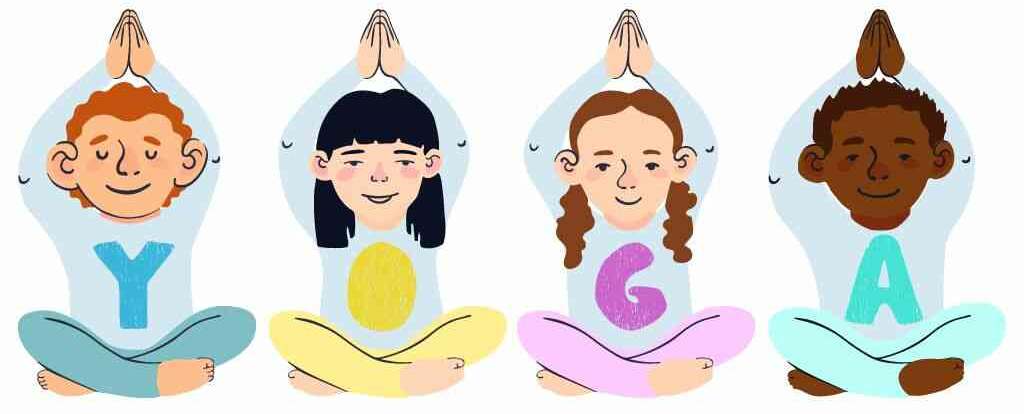 L’IMPORTANZA DEI PENSIERI …Il pensiero si manifesta nella parola, la parola si manifesta nell’atto, l’atto si sviluppa in abitudine e l’abitudine si solidifica in carattereSorveglia dunque con cura il pensieroe le sue strade e fa che esso sgorghi dall’amore nato dalla premura per tutti gli esseri Buddha
I bimbi sono come semi che tutti noi piantiamo.Dobbiamo prendercene cura affinchè loro creascano felici, forti ed amorevoli verso il prossimo
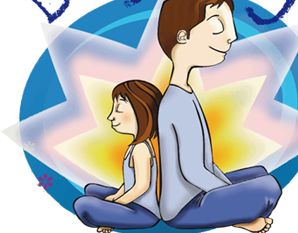 Cos’è lo Yoga per i bambini . E’ un attività psicomotoria e psicospirituale   . Non è uguale a quella degli adulti perché i piccoli hanno bisogno di. Muoversi e divertirsi , ma anche perchéalcune posizioni degli adulti non sono indicate per i piccoli.
Obiettivi principali . Lo Yoga ha lo scopo di aumentare       nei bambini la capacità di . Rilassarsi  e contemporaneamente di . Concentrarsi _ meglio ,. di scoprire  ,  il corpo , le emozioni , i pensieri ,  in un tutto   armonico tra  corpo , mente , coscienza.
La sequenza di Asana.l’insegnante spiega e mostra cos’è una posizione confortevole (Asana).Divertendosi attraverso lo Yoga, il bambino impara queste posizioni comode    mettendo  in atto in modo sincrono una respirazione appropriata e il rilassamento.>Posizioni comode raffiguranti animali o cose (Asanas)>esercizi di respirazione > pratiche di rilassamento e risveglio
Ecco i nostri allievi all’opera…
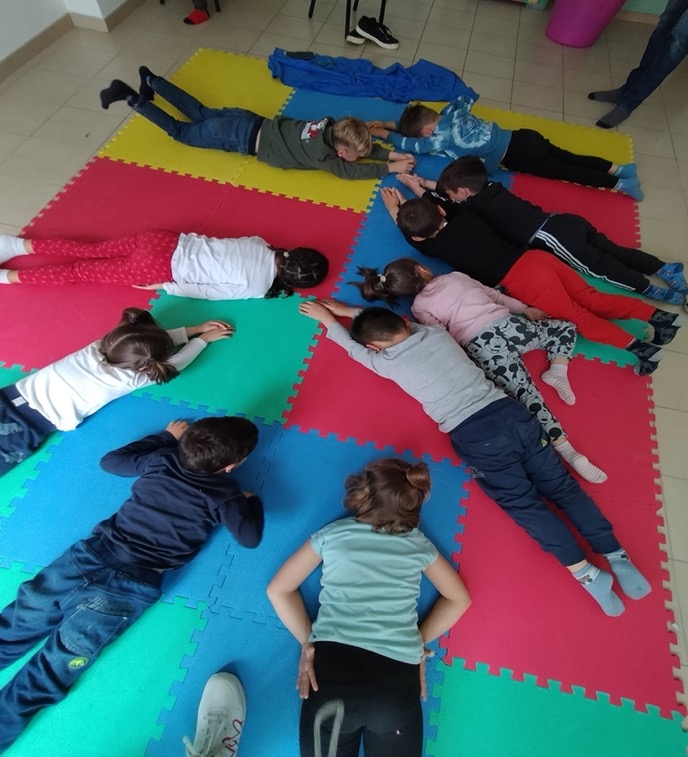 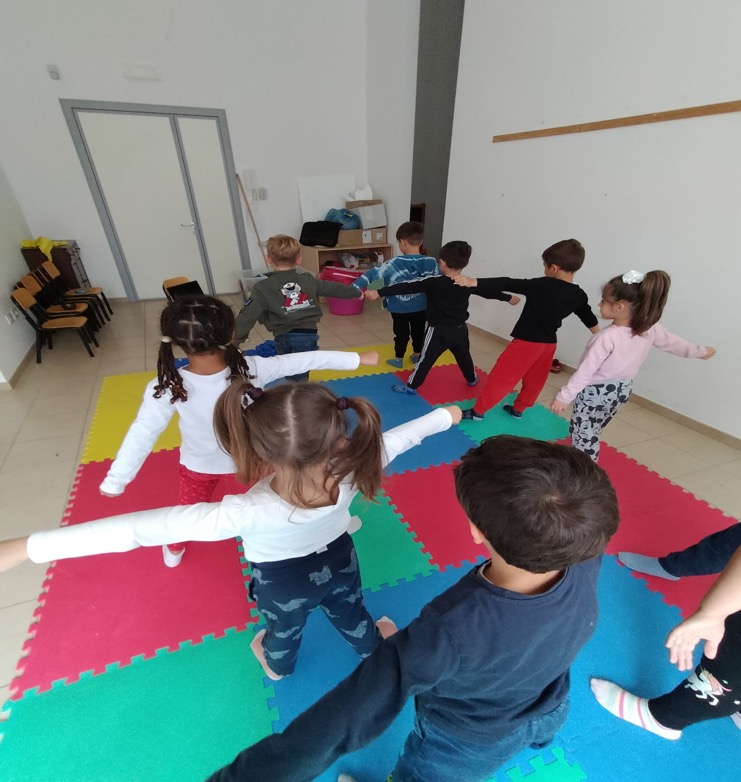 Il risveglio  psicofisico
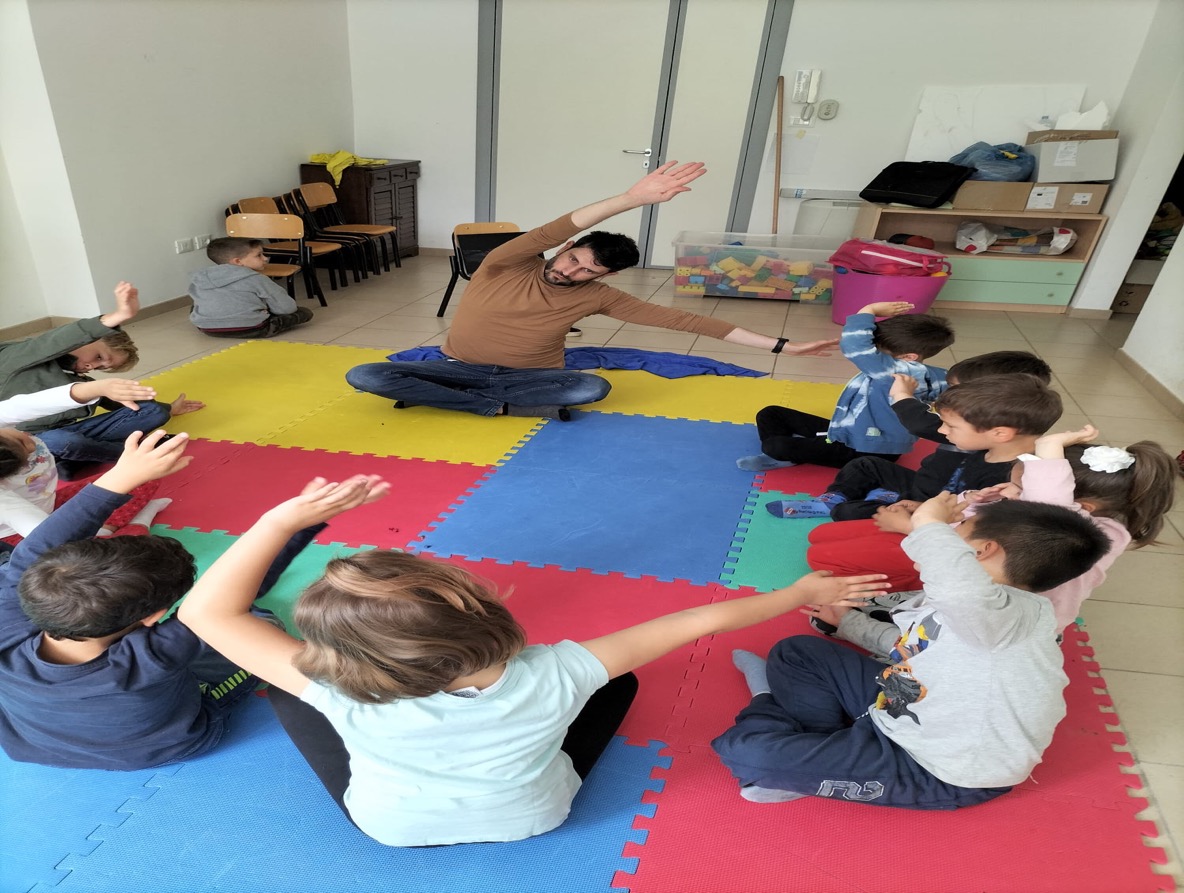 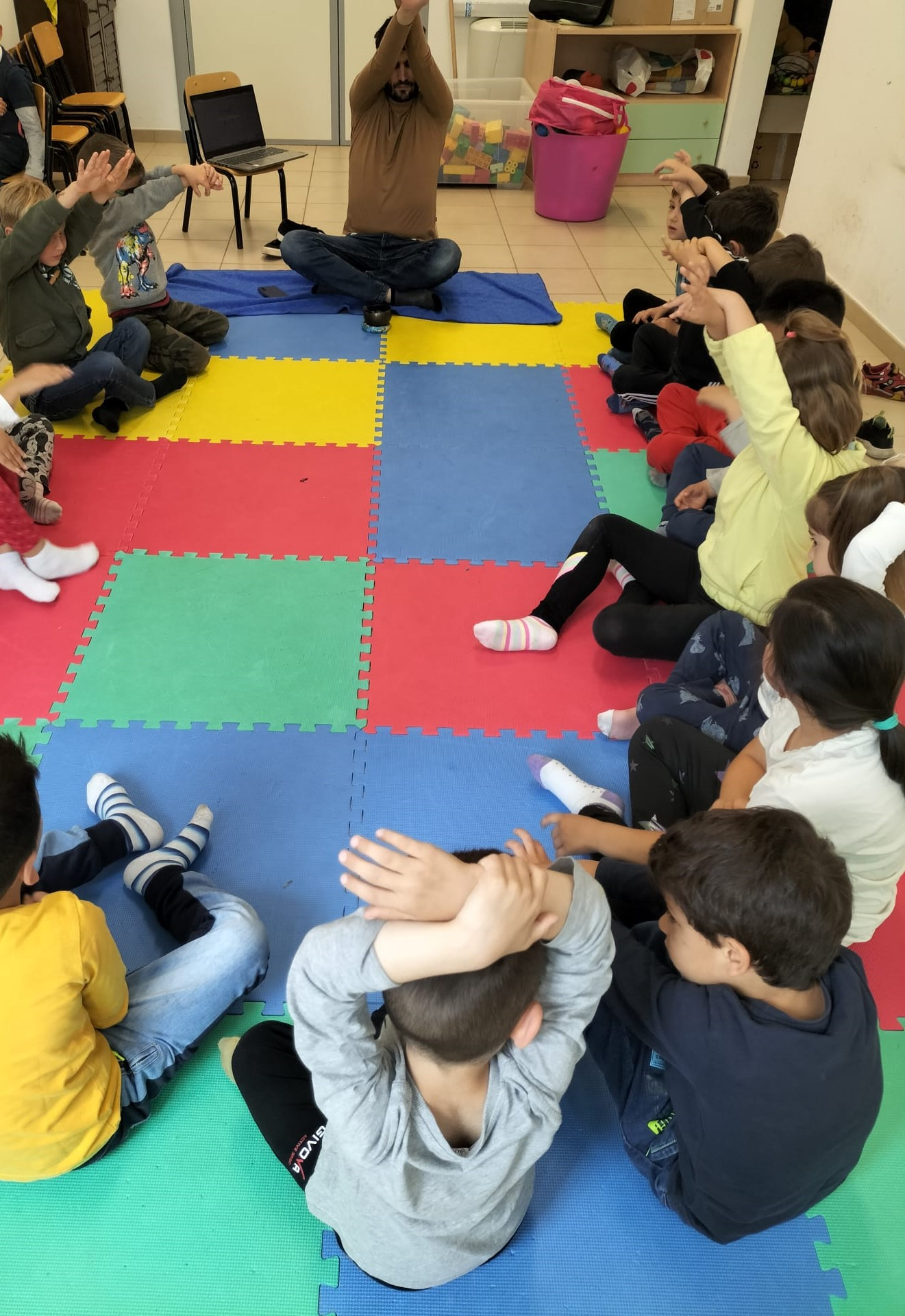 Tecniche del risveglio muscolare…
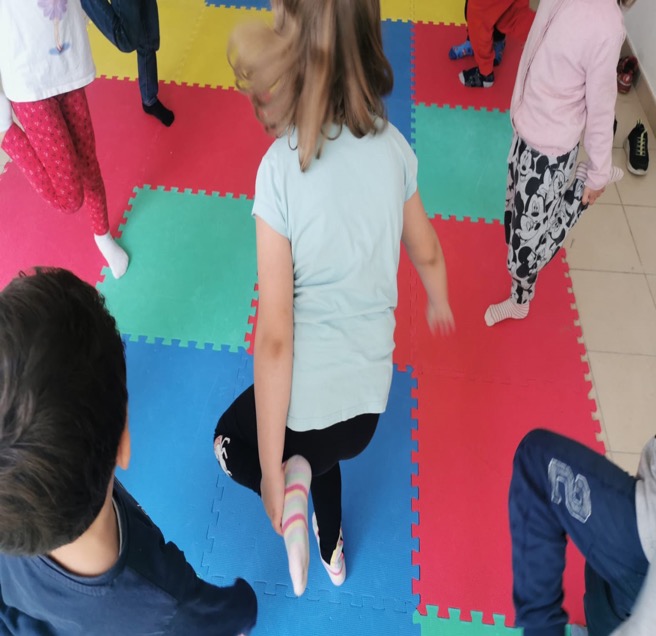 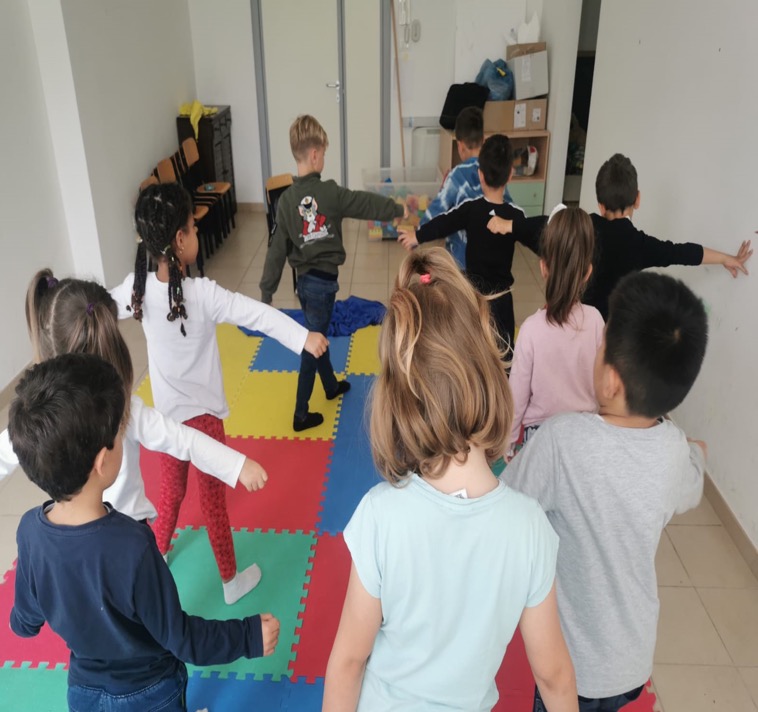 Momenti di pratiche Asana insieme
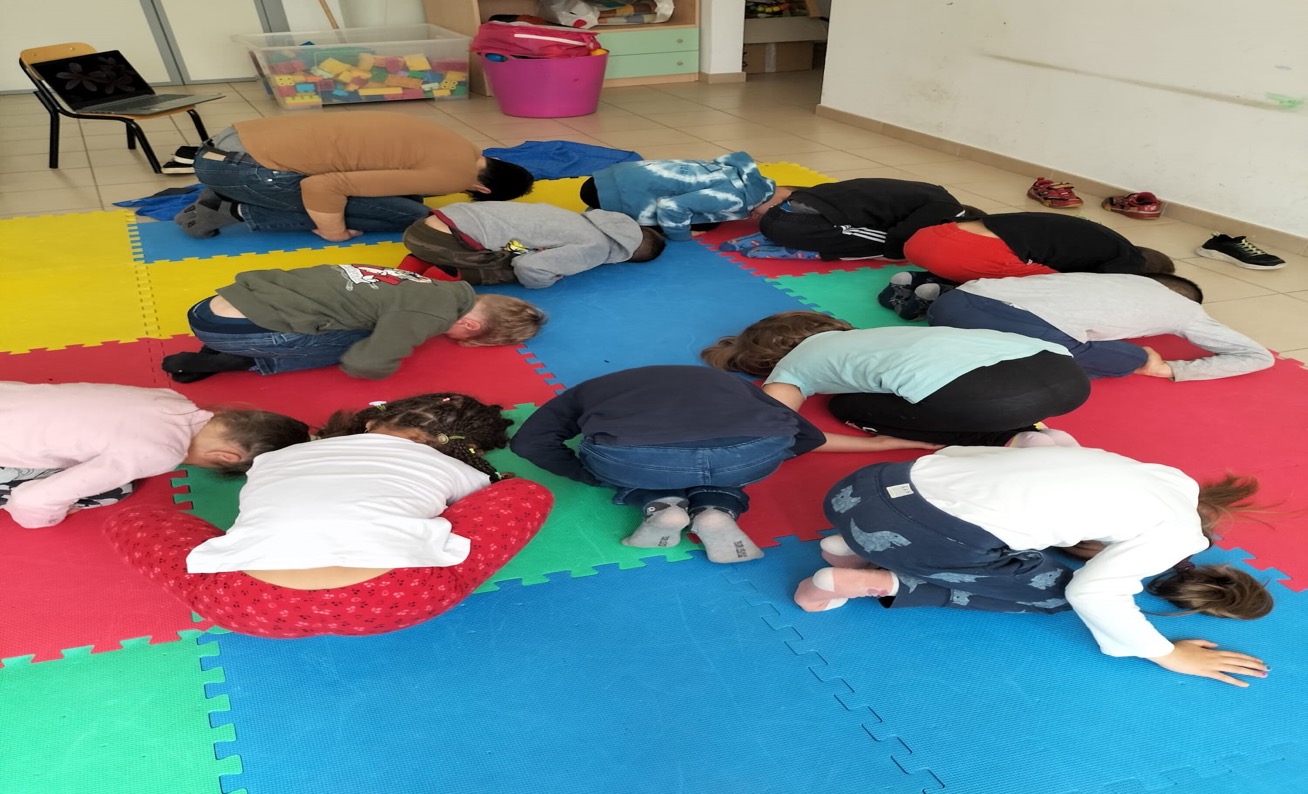 Le fasi del fiore di loto che sboccia
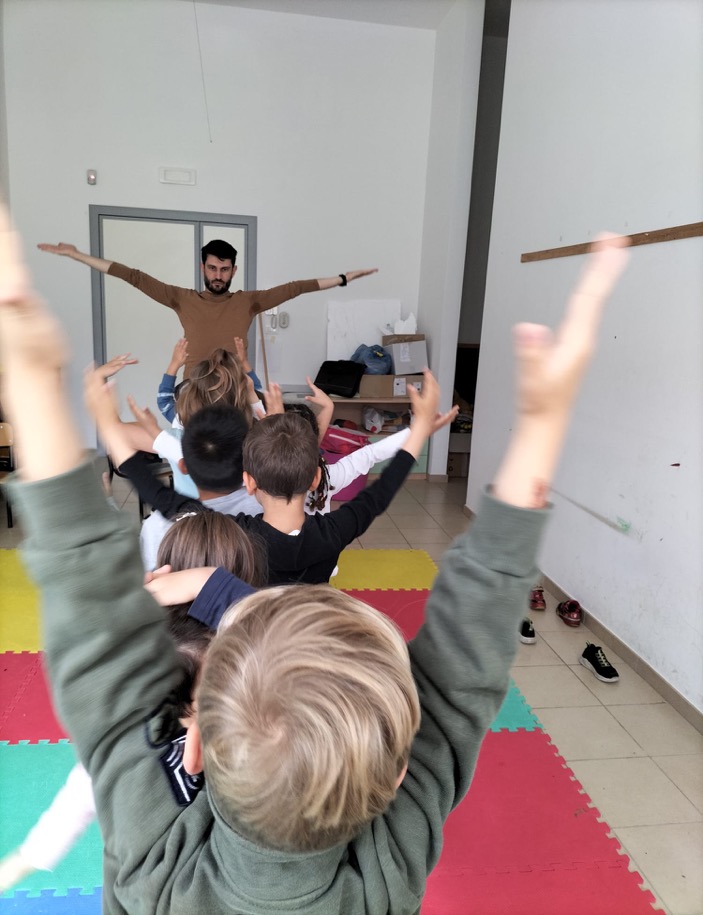 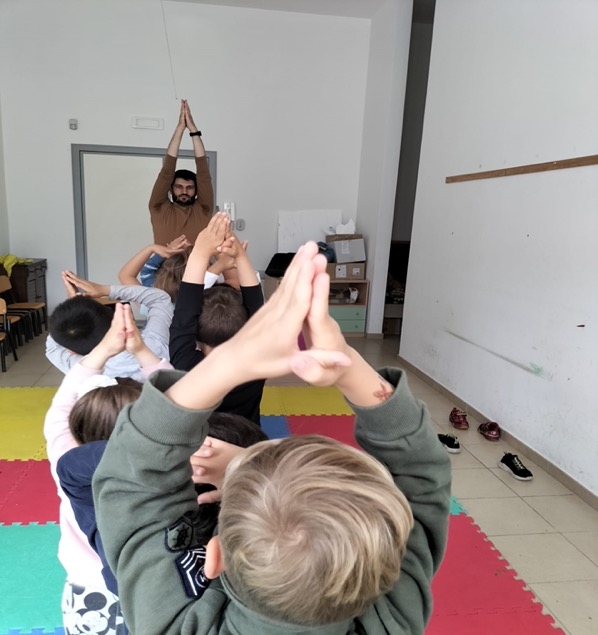 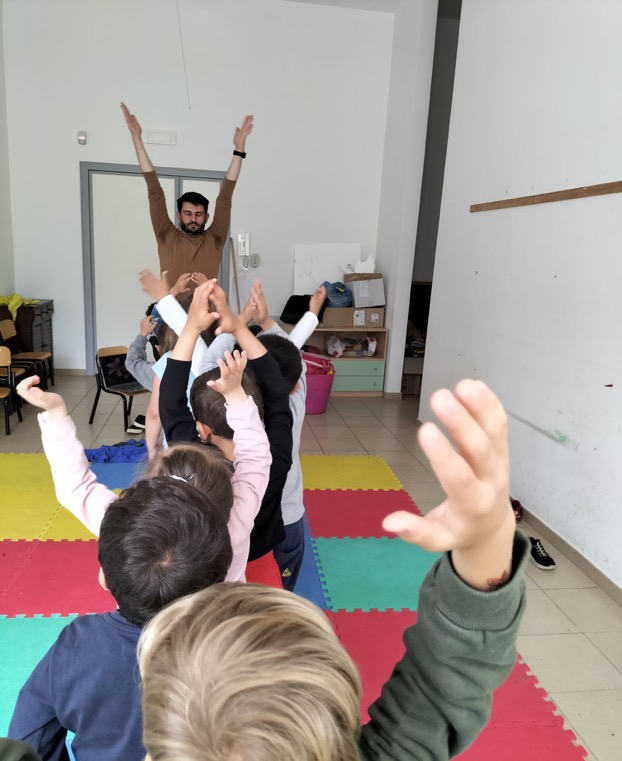 La campana Tibetana strumento di energia e ben-essere spirituale
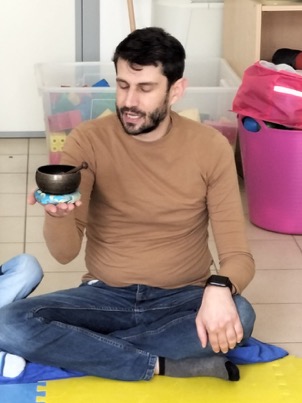 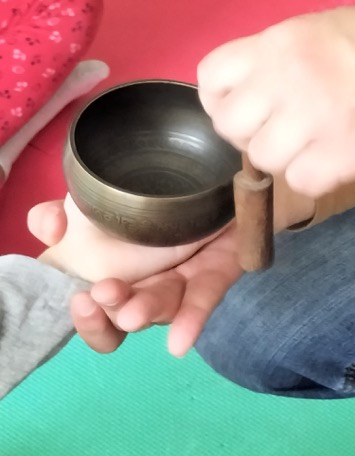 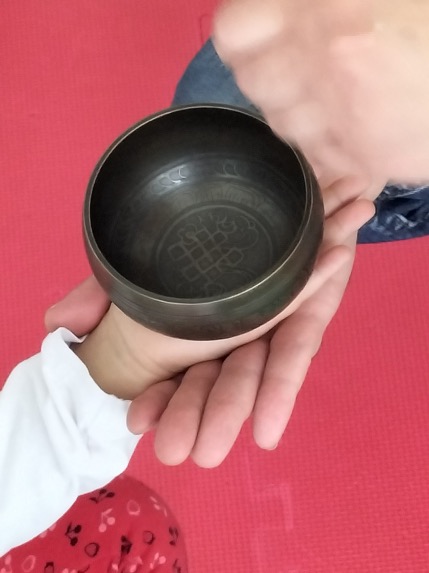 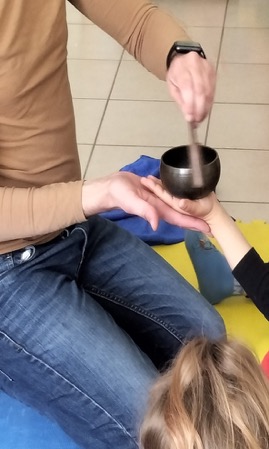 ASANAS DI EQUILIBRIO.Gli equilibri sono una sintesi delle qualità racchiuse nello yoga, poiché richiedono un forte collegamento tra piano fisico e piano psichico …
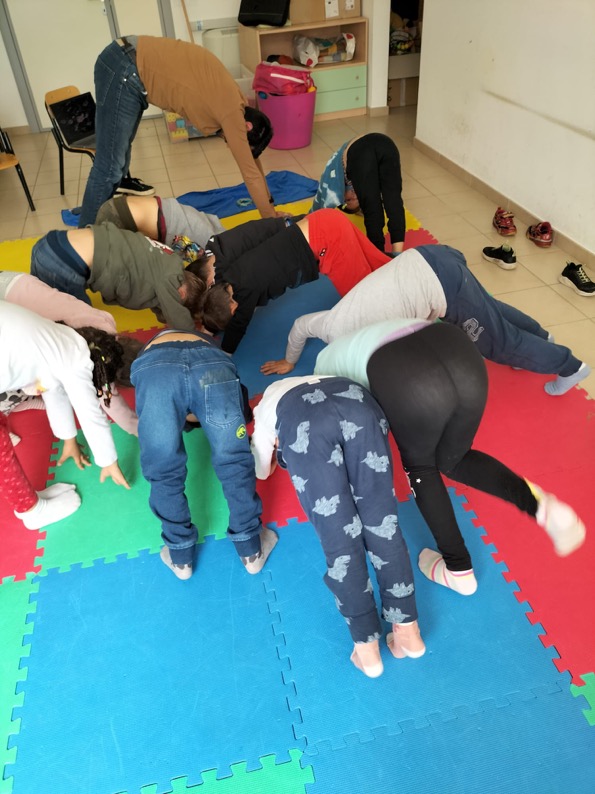 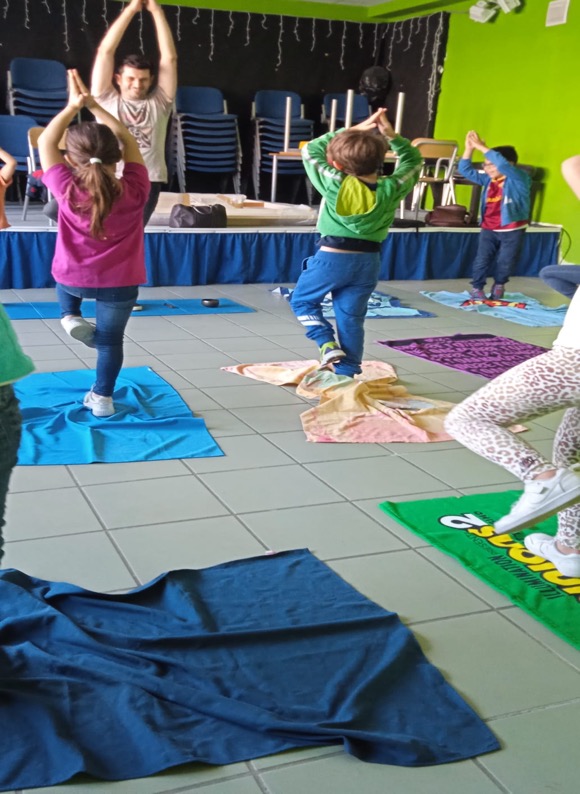 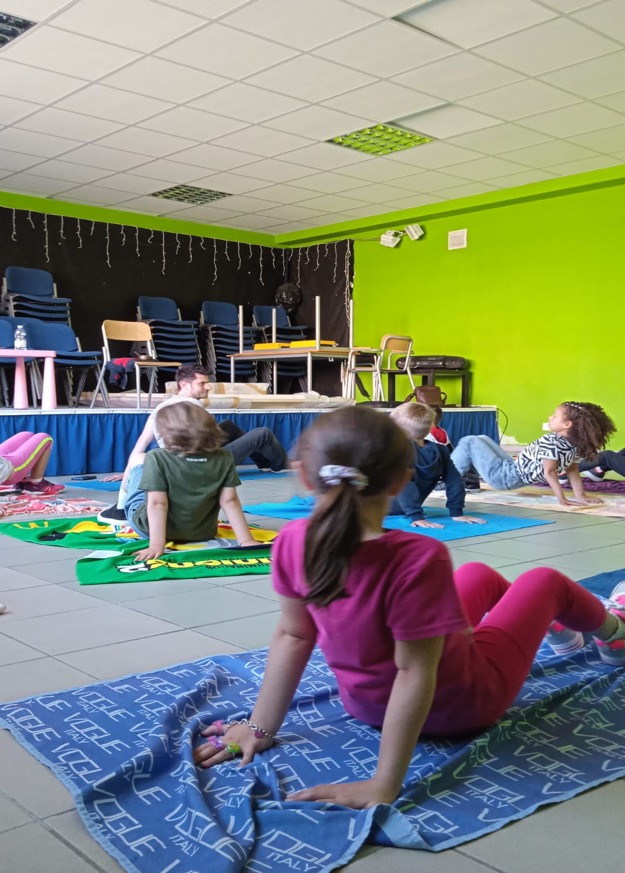 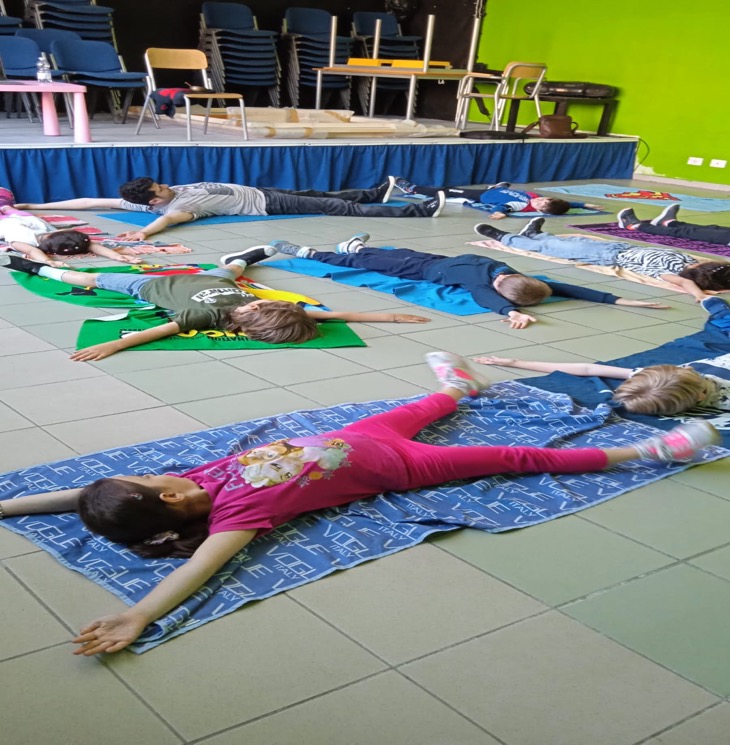 Condividiamo il nostro sapere con i nostri amici della primaria
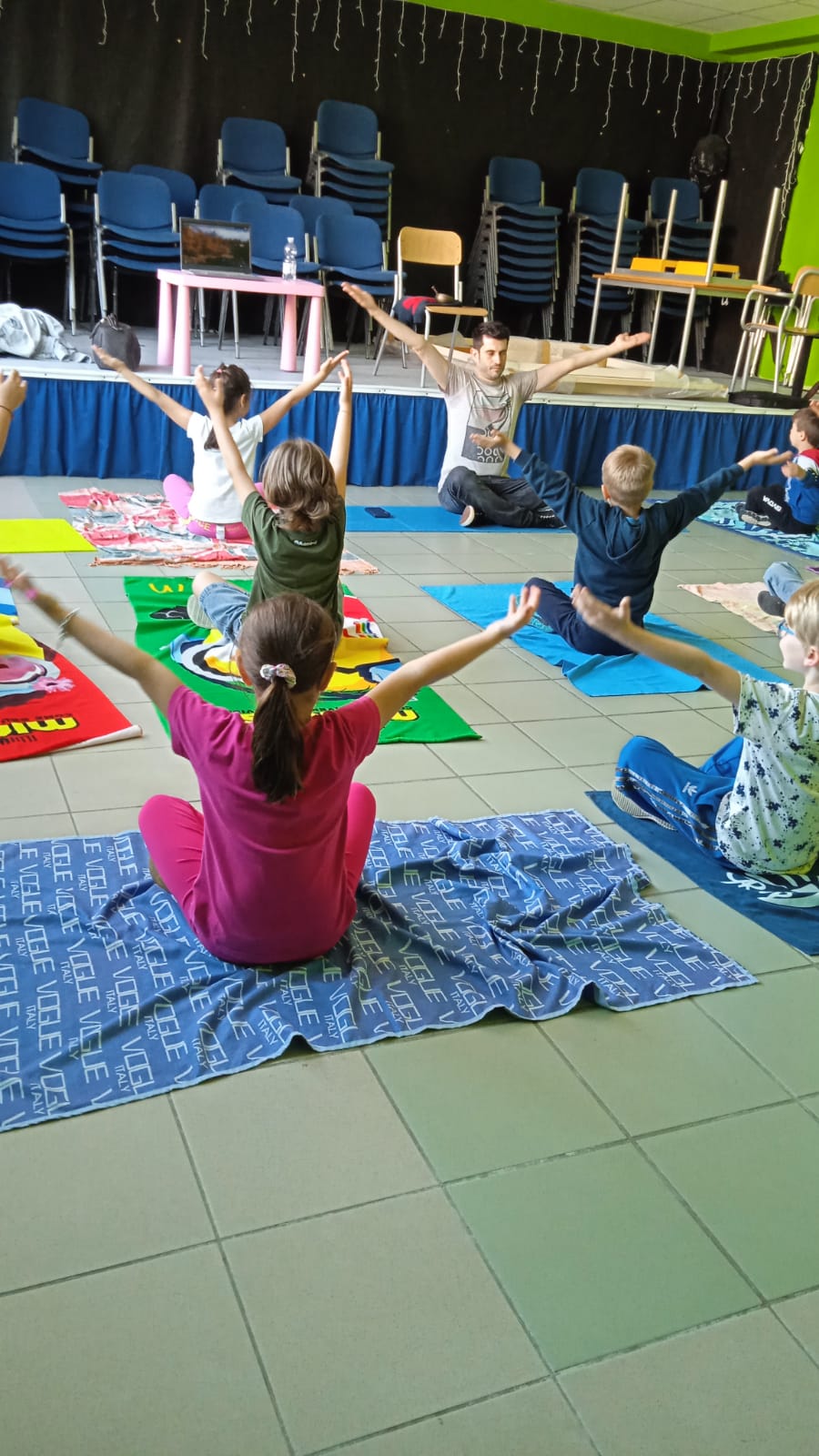 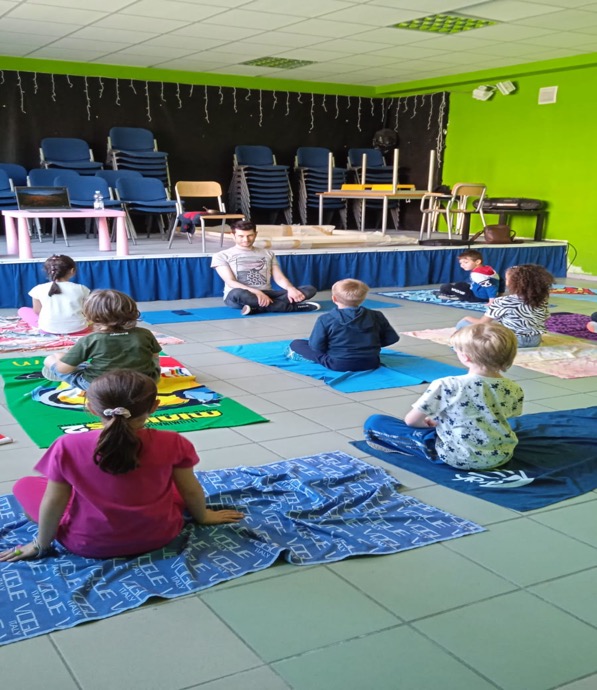 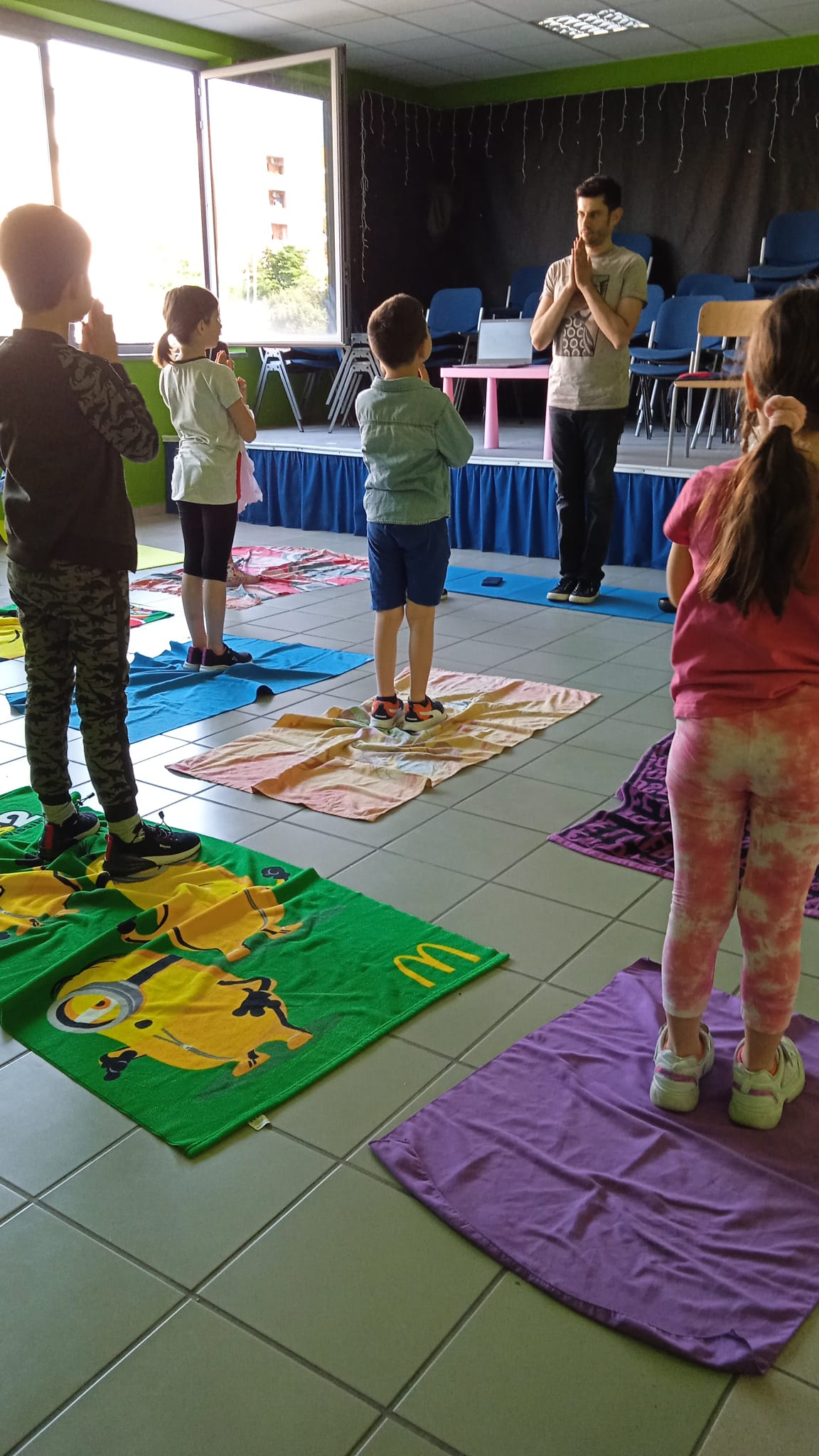 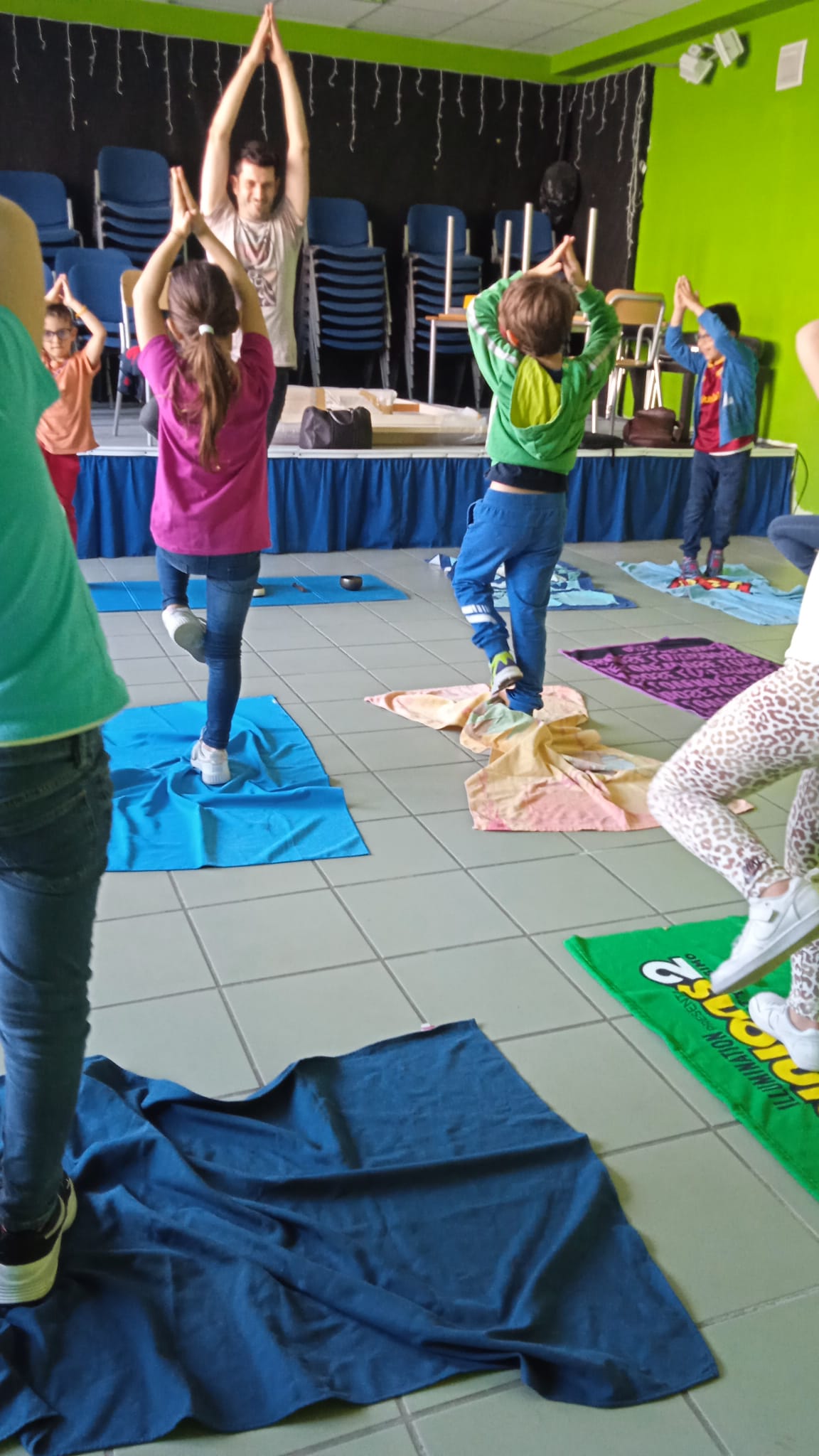 Corpo, mente e spirito per le onde del mare
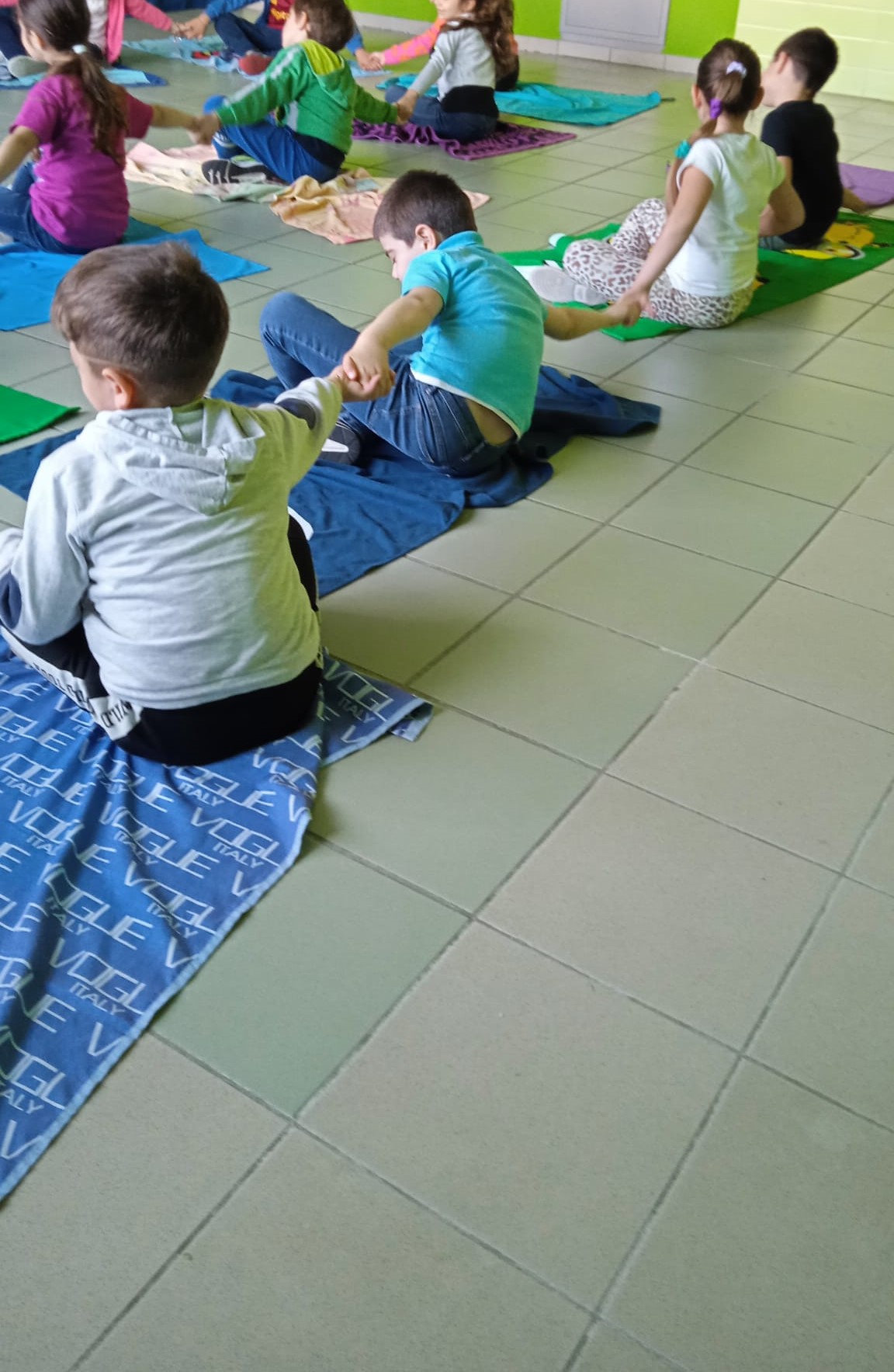 Lo Yoga è eseguire ogni azione come un opera d’arte.                                                                         (Swami Kripalvananda)                      Grazie a tutti per la cortese attenzione.